Тематическая неделя 
«Виды транспорта»	
Цель: формировать у детей навыки исследовательской и творческой деятельности.
ВИДЫ   ТРАНСПОРТА
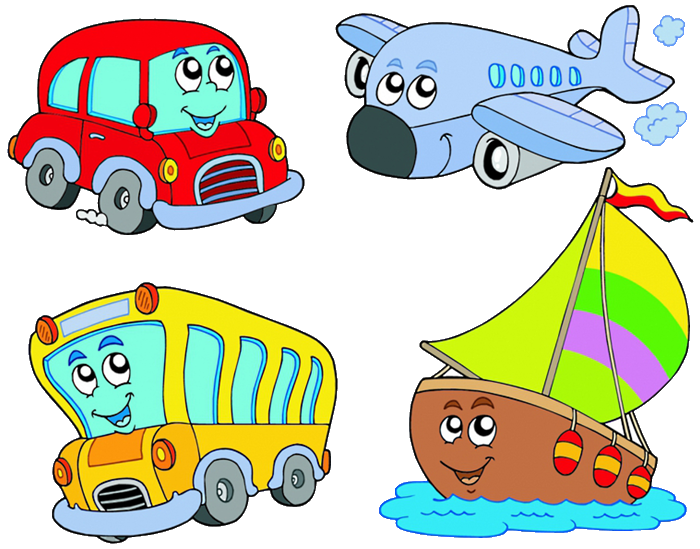 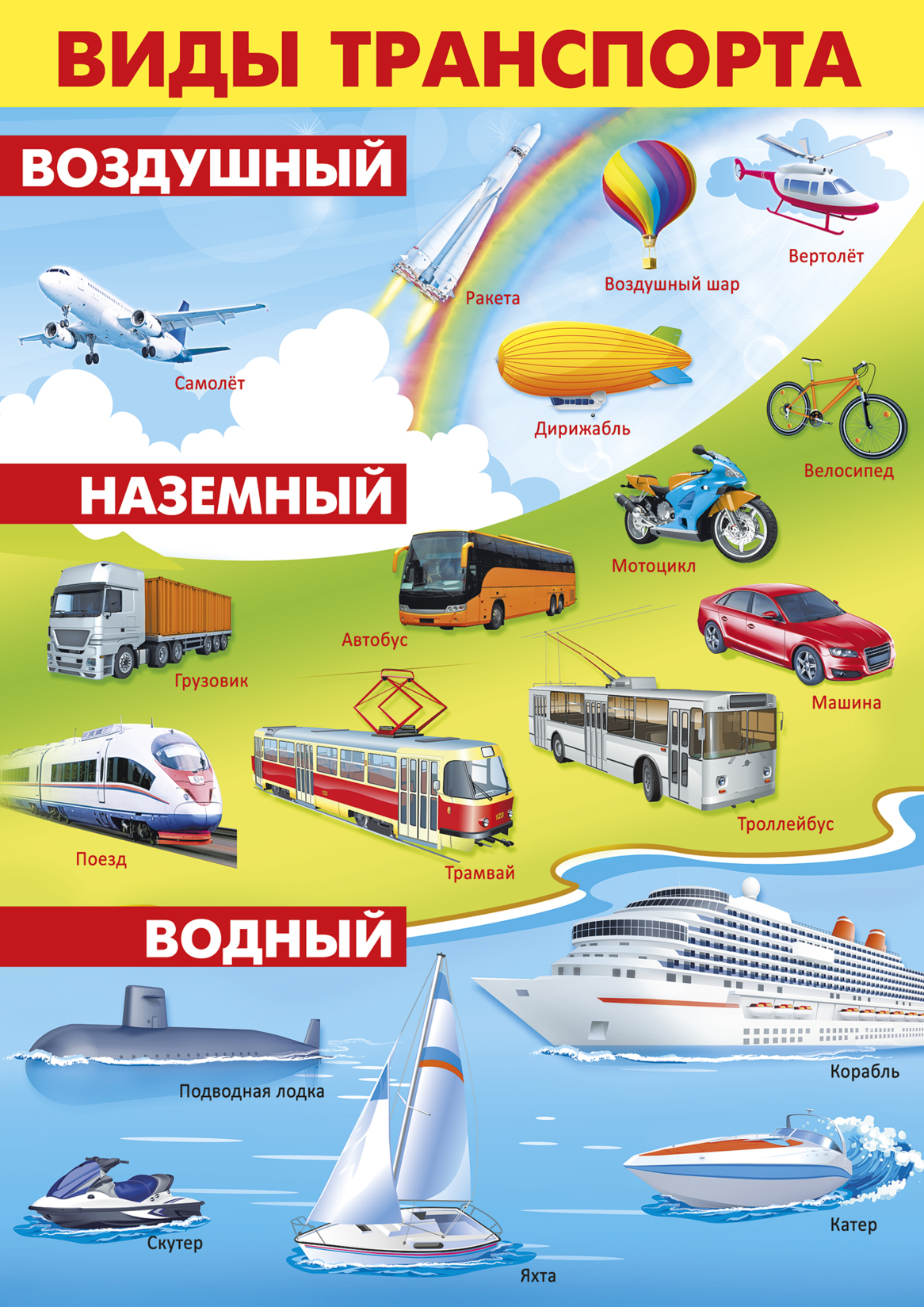 Что лишнее?
Воздушный транспорт
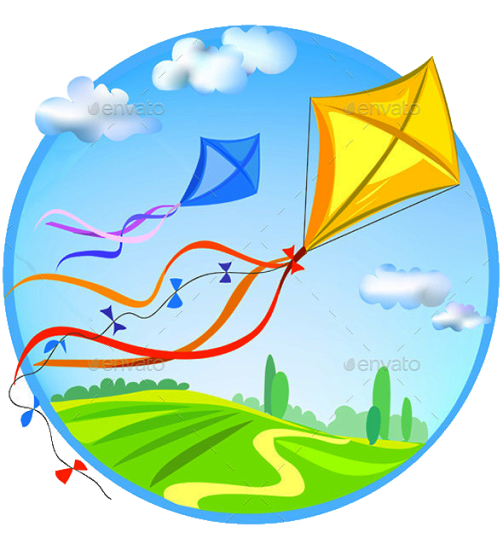 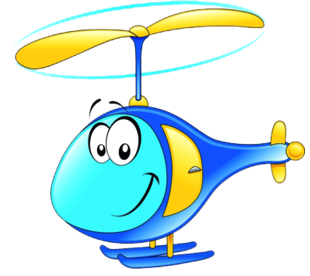 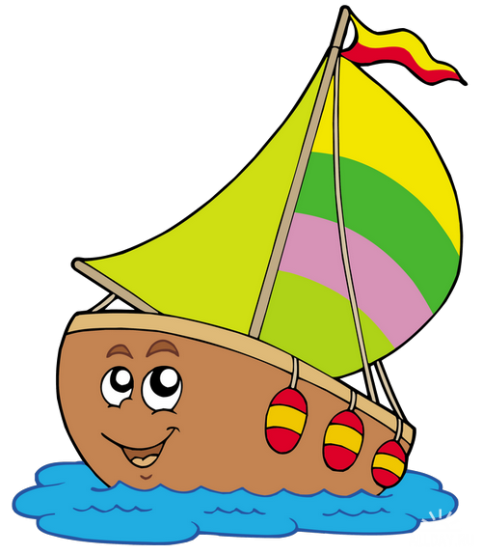 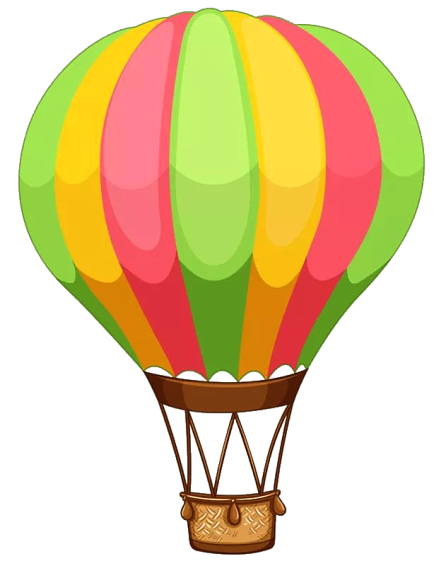 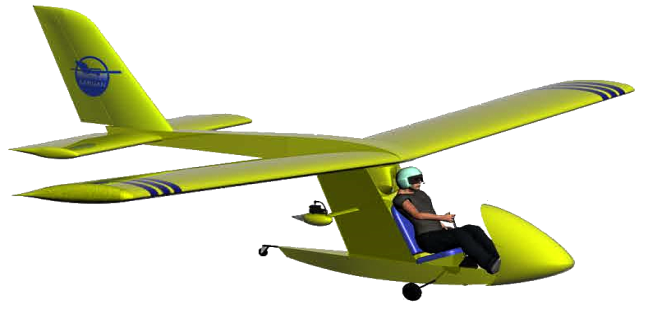 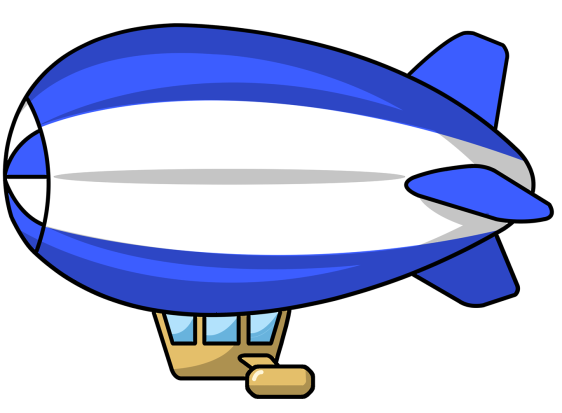 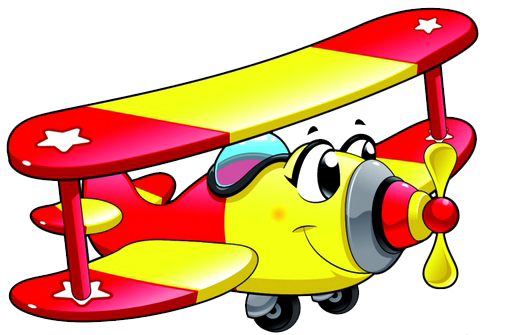 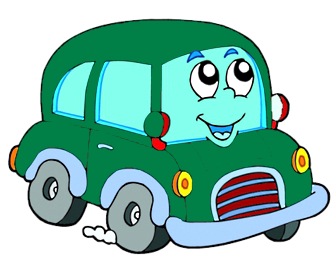 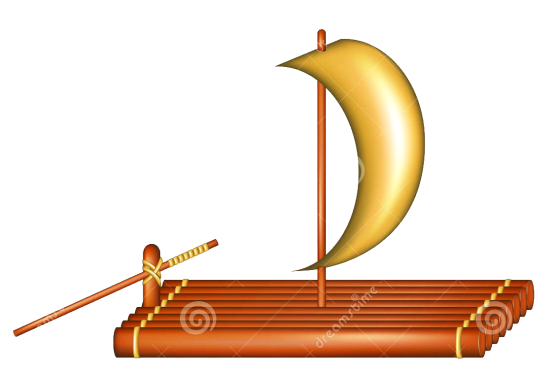 Выбери воздушный транспорт и кликни на нужную картинку
[Speaker Notes: Рассмотри рисунки. Выбери те картинки, которые подходят к воздушному виду транспорта. Кликни по ним мышкой. Какие картинки оказались лишними? Почему? Кликни по ним мышкой. Что произошло? 
Какой ещё воздушный транспорт ты знаешь? Назови.]
Наземный транспорт
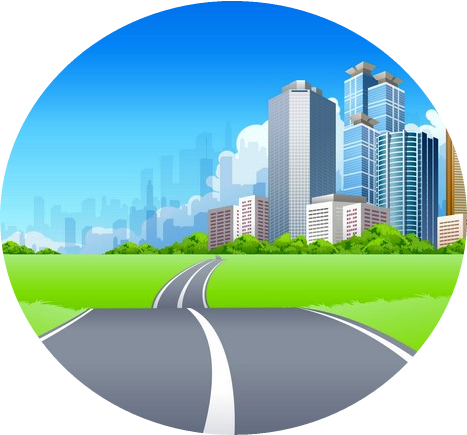 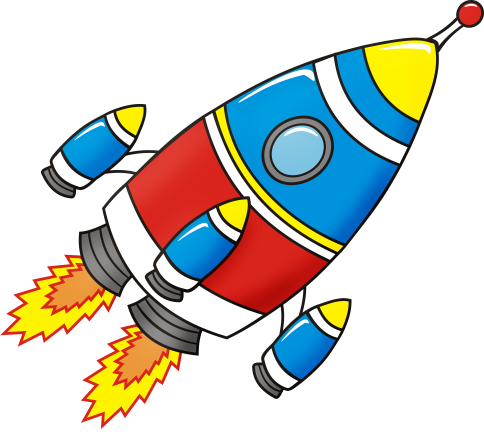 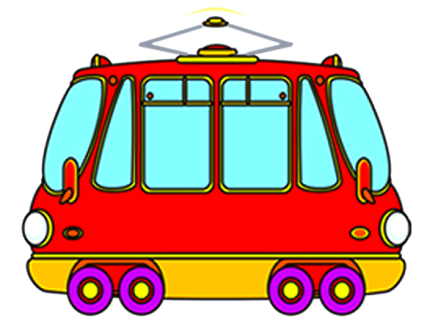 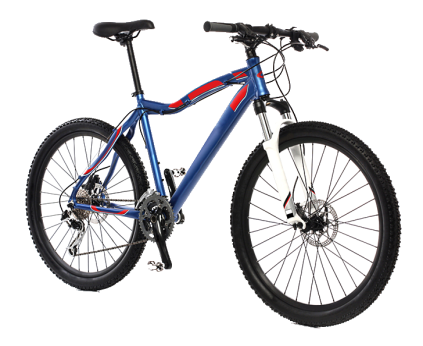 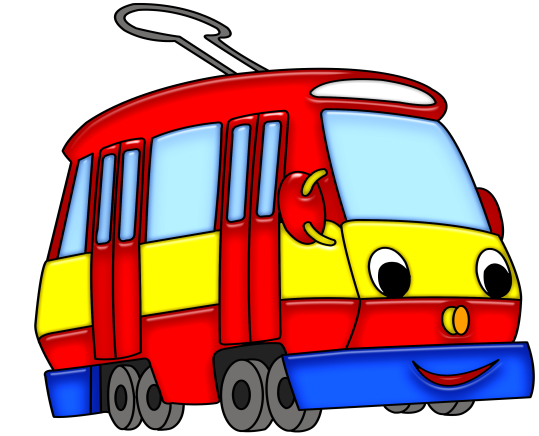 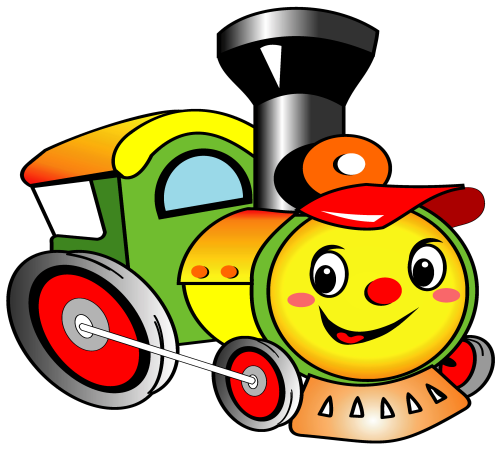 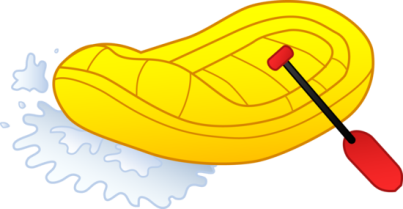 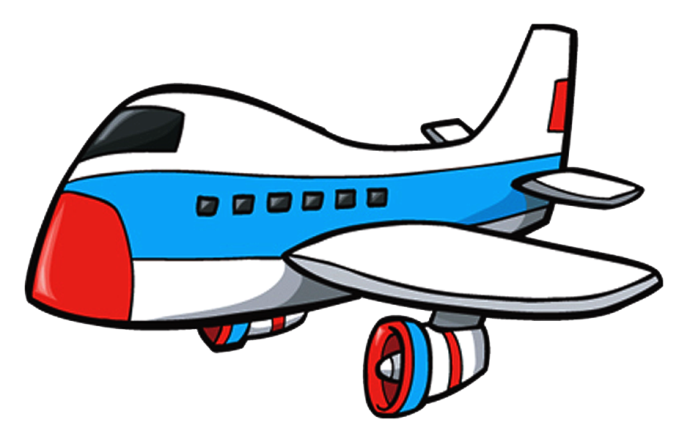 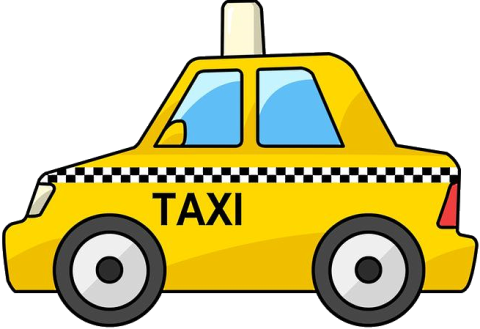 Выбери наземный транспорт и кликни на нужную картинку
[Speaker Notes: Рассмотри рисунки. Выбери те картинки, которые подходят к наземному виду транспорта. Кликни по ним мышкой. Какие картинки оказались лишними? Почему? Кликни по ним мышкой. Что произошло? 
Какой ещё наземный транспорт ты знаешь? Назови. Какие машины специального назначения ты знаешь?]
Водный транспорт
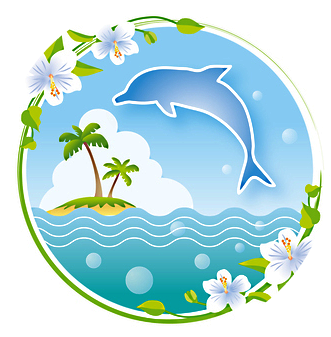 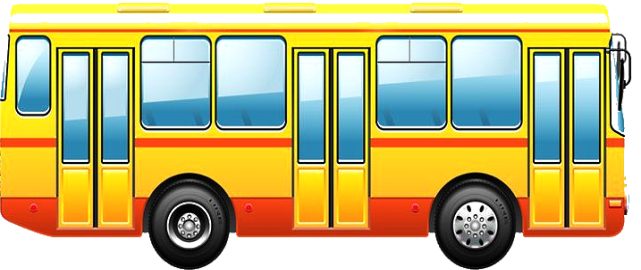 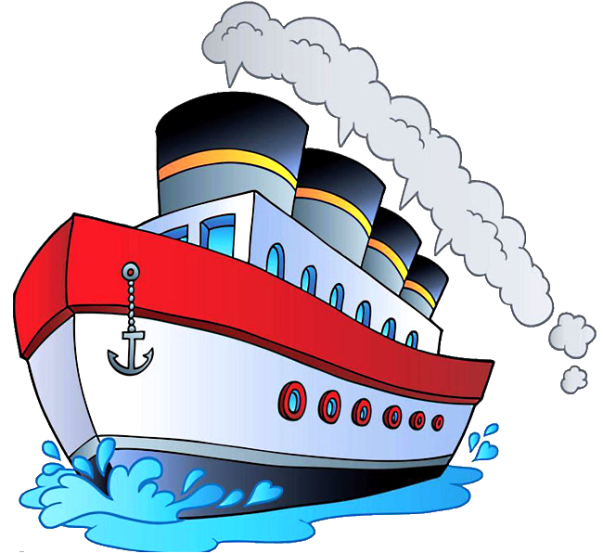 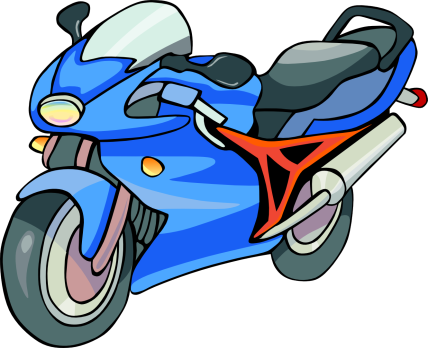 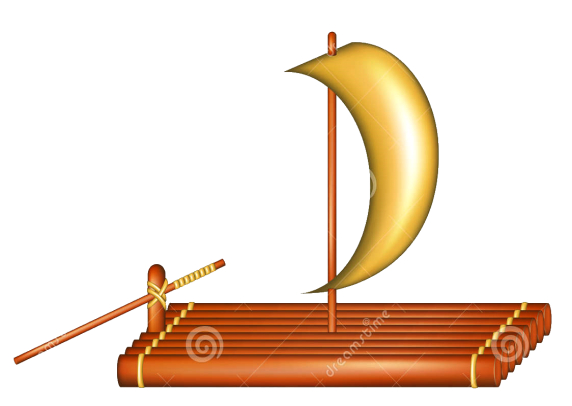 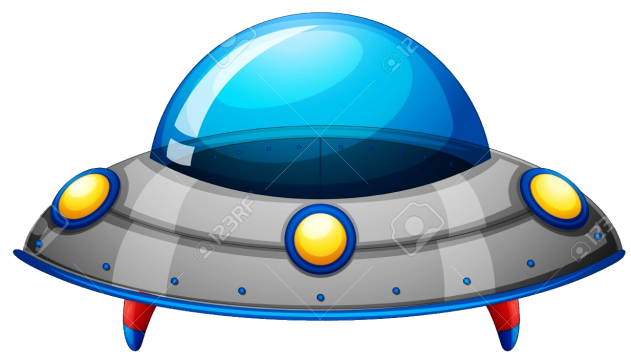 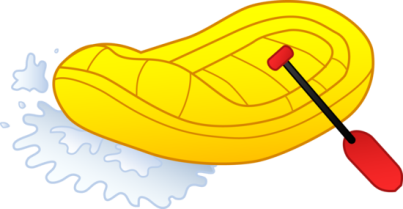 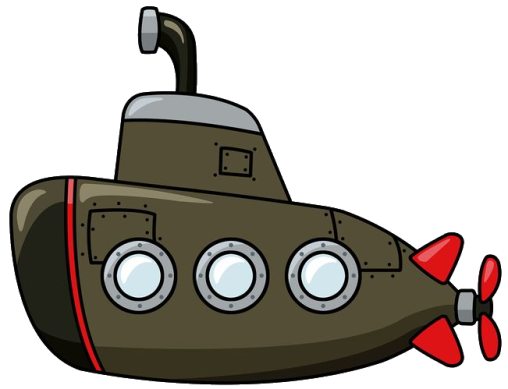 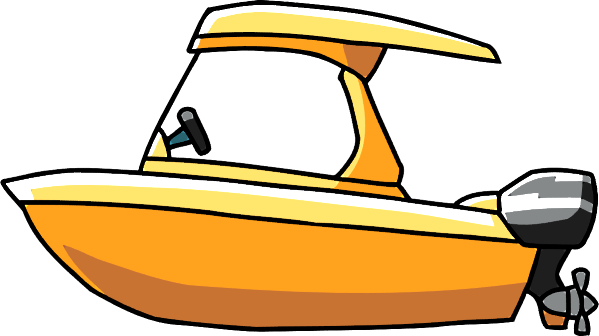 Выбери водный транспорт и кликни на нужную картинку
[Speaker Notes: Рассмотри рисунки. Выбери те картинки, которые подходят к водному виду транспорта. Кликни по ним мышкой. Какие картинки оказались лишними? Почему? Кликни по ним мышкой. Что произошло? 
Какой ещё водный транспорт ты знаешь? Назови.]
Подземный транспорт
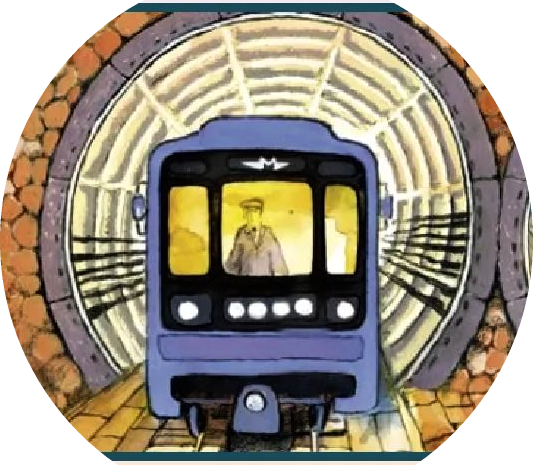 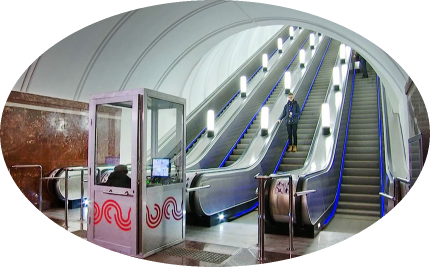 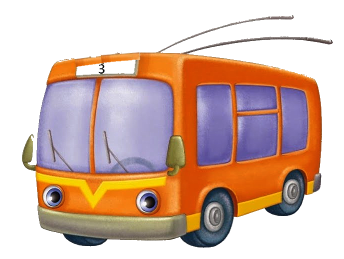 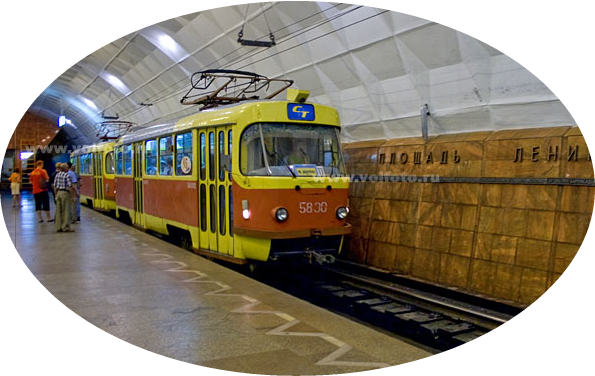 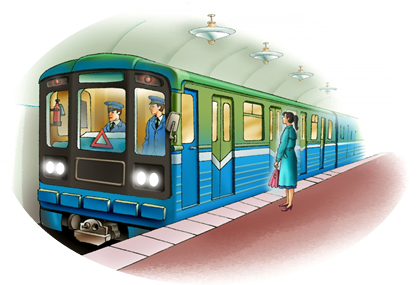 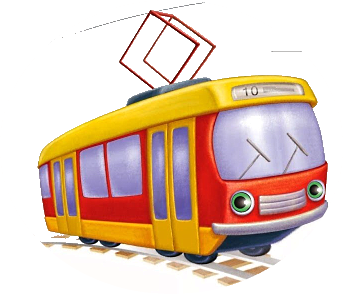 Выбери подземный транспорт и кликни на нужную картинку
[Speaker Notes: Рассмотри рисунки. Выбери те картинки, которые подходят к подземному виду транспорта. Кликни по ним мышкой. Какие картинки оказались лишними? Почему? Кликни по ним мышкой. Что произошло?]
Спасибо .
Выставка исследовательских работ воспитанников
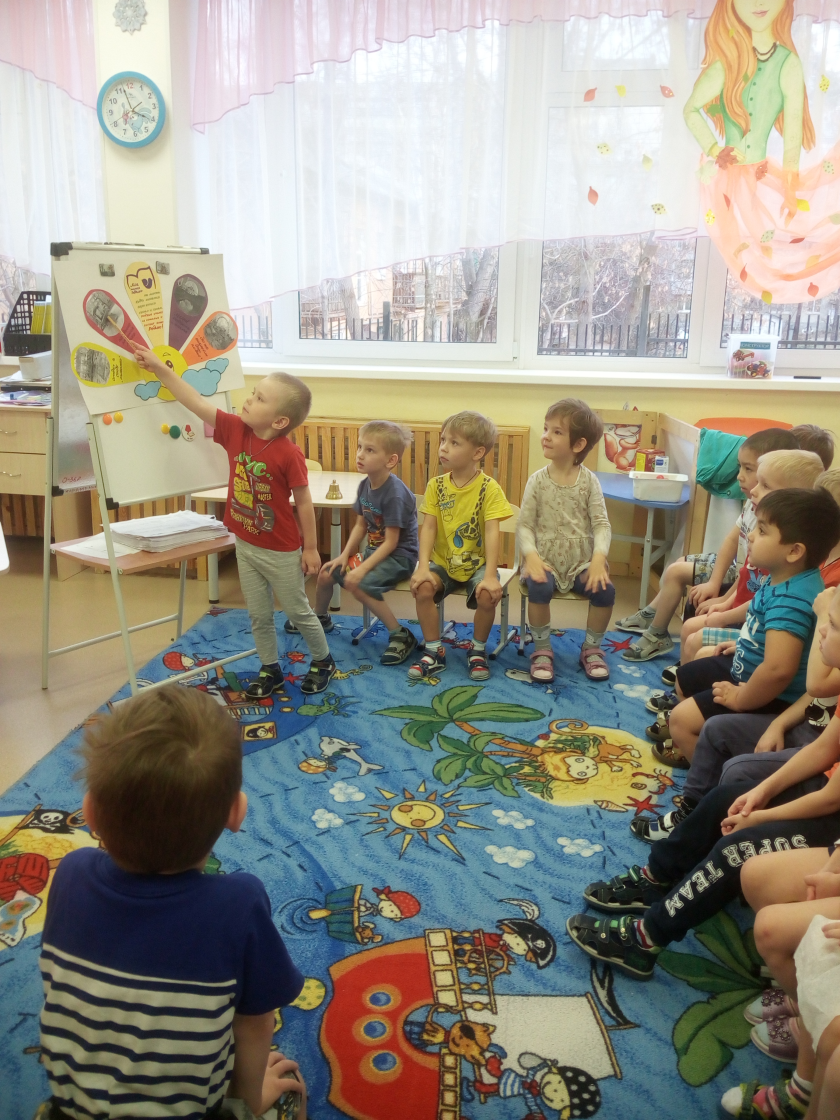 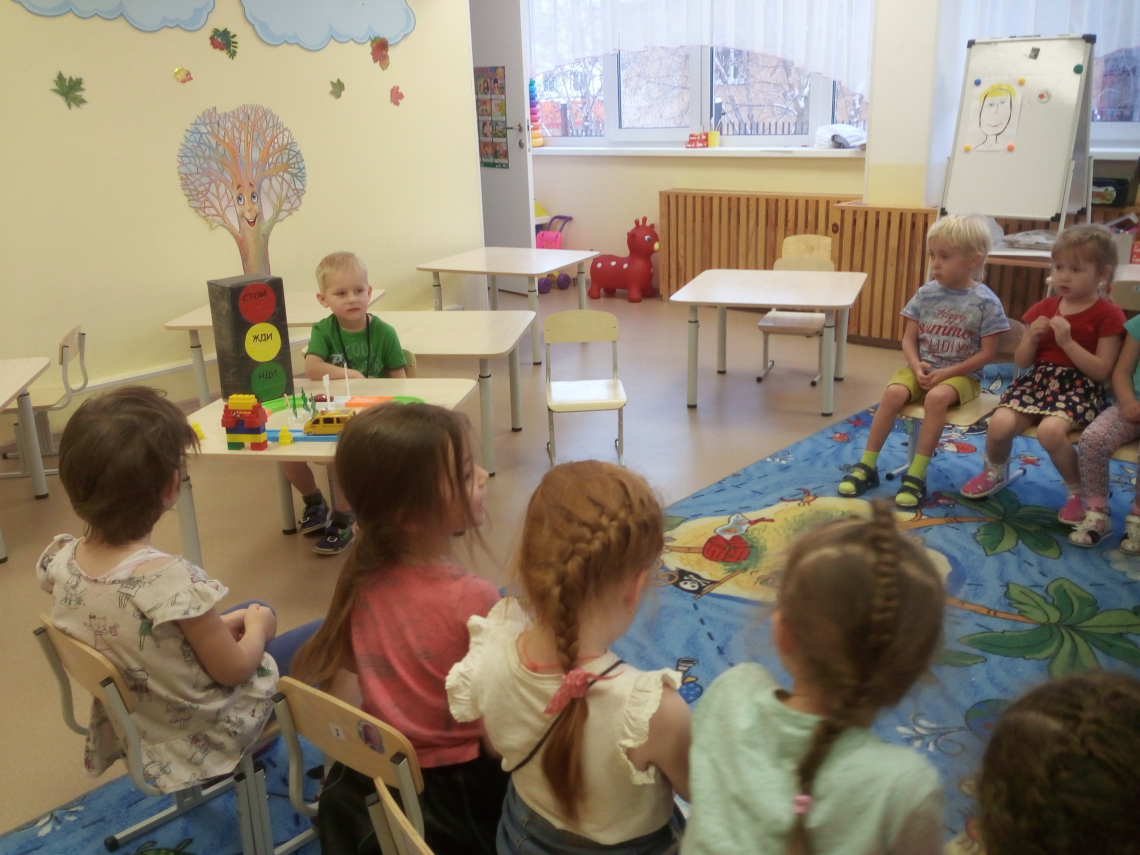